Restructuring Roundtable
June 15, 2012



Robert A. Rio, Esq.
Senior Vice President and Counsel
Associated Industries of Massachusetts
Question to Ponder
What if our energy policies, renewable energy goals and focus on GHG reductions do not save the ice caps from melting, the polar bears from disappearing or stop the water from rising but rather speed these up and as a bonus bankrupt us along the way?
Wheel of RationalizationSpin to rationalize any green energy program(dollar figures are costs to ratepayers)
Bankrupt?
It’s for the children!
Don’t like the answer, Spin Again
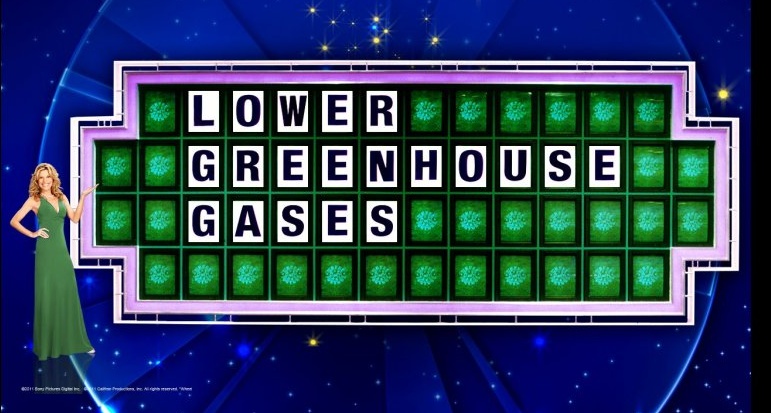 If this doesn’t work, Spin Again
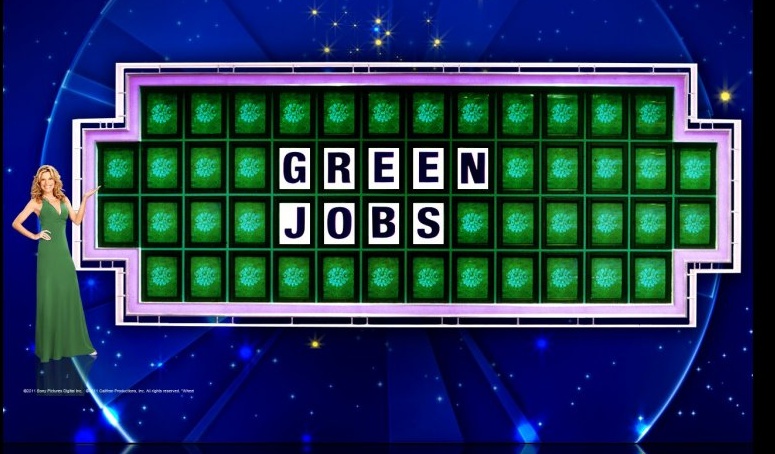 What are the goals of the clean energy revolution?
Reduce GHG
	Here? US? Global?
	Life Cycle Analysis on Cape Wind
	Rare Earth Metals for renewables has huge GHG impact

Create green jobs/net jobs
	Who do you throw off the bus?
	Record not impressive (see BBJ article)

Get Cape Wind built at any cost
	
Keep money in Massachusetts
	But what if capital leaves Massachusetts
	
Awards/bragging rights/press releases

Meet GWSA/Governor Goals
Unsurprising result
Little gain, lots of pain
Uncoordinated programs
See MASSINC study
“Facts” continually change to justify programs
What exactly is a “green job”?
Political pressure to favorite projects/technologies
Cape Wind poster child
No third party verification of results
Little likelihood of meeting goals at rational cost
See MASSINC study
Solution
Transition to a low-carbon economy using all the tools in the toolbox
Base decisions on sound economic principles
Hydro, wind, gas should all be in the mix

Focus on RESULTS not headlines or awards

Merge environmental, clean energy, and economic development so customers can access all programs
Too many silos that are too restrictive

Don’t be afraid to change course or change goals to reflect new realities

If it actually works, you’ll spend less time trying to justify it.
Case Study
Profiled in the Boston Globe, May 23
South Lee, Ma, 127 jobs
Number 6 oil, Converted to gas
30% reduction in CO2 emissions
90% reduction in SOX
10% Reduction in NOX
No awards, no state incentives, no subsidies